DCHCMPO Training for Locally Managed Projects
August 31, 2016
NCDOT SPOT Process
Ed Lewis, NCDOT
NCDOT SPOT Process
…a transparent, systematic, and data-driven process for prioritizing the major transportation in the state and making investment decisions. Projects are evaluated based on their merit through an analysis of the existing and future conditions, the benefits the project is expected to provide, the project’s multi-modal characteristics and how the project fits in with local priorities. 

Strategic Transportation Investments (STI) Law allows NCDOT to maximize North Carolina’s existing transportation funding to enhance the state’s infrastructure and support economic growth, job creation and high quality of life.

SPOT – Strategic Prioritization Office of Transportation
2
NCDOT SPOT Process
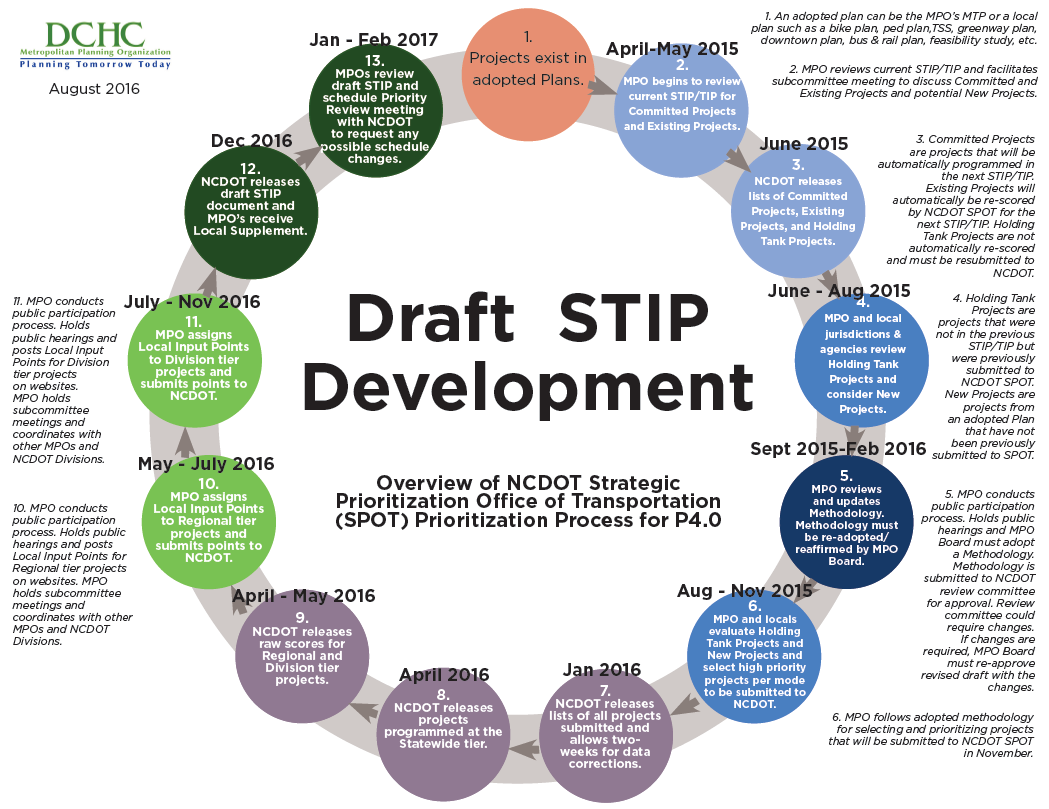 3
NCDOT SPOT Process
Folks want their projects to score well!
4
NCDOT SPOT Process
The components of a project’s score:

Technical score – a good candidate transportation project solves a transportation problem.  The score is based on data that captures the problem and the solution.  Identify good candidate projects and check the data.
Local Points – points based on local methodology, public input, and coordination with other planning organizations and NCDOT.
NCDOT Points - – points based on local methodology, public input, and coordination with other planning organizations and NCDOT.
Support strong viable projects
9400/2500 ratio of points
Statewide, Regional, and Division pots of money
If it scores well enough it gets programmed into the STIP
5
Questions
NCDOT SPOT Process
6